Stupňovanie prídavných mien
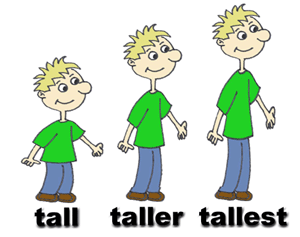 PRÍDAVNÉ MENÁ
 prídavné mená sú slová, ktoré pomenúvajú vlastnosti osôb, zvierat a vecí 
 pýtame sa na ne otázkami: Aký? Aká? Aké?
 sú ohybné (skloňujeme ich a stupňujeme)
 sú plnovýznamové
Opakujeme!
Prídavné mená
delíme na
1. akostné
2. vzťahové
sú neodvodené
pomenúvajú vlastnosť
dajú sa stupňovať
dajú sa vytvoriť protiklady (dobrý – zlý)
sú odvodené
nedajú sa stupňovať
nedajú sa vytvoriť protiklady
(láskavý, veterný, drôtený)
Riško, Marika a Miško sú súrodenci. Porovnaj ich výšku (použi prídavné mená vysoký - nízky).
Miško
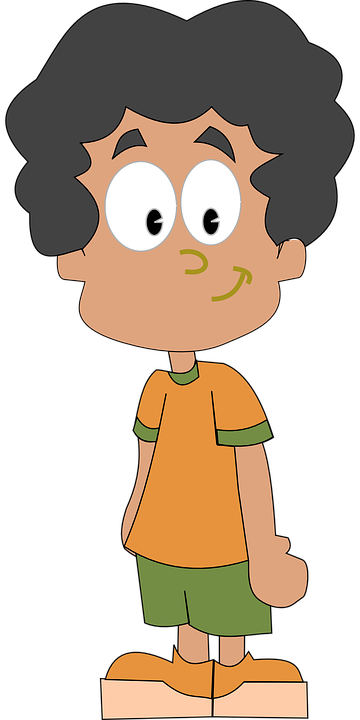 Marika
Riško
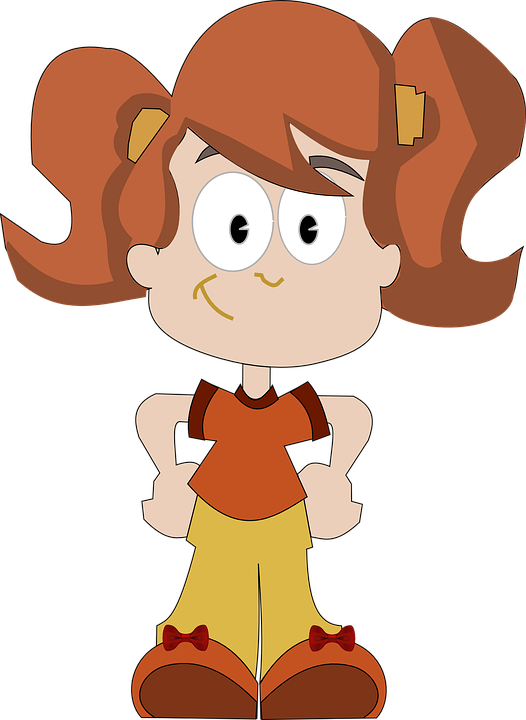 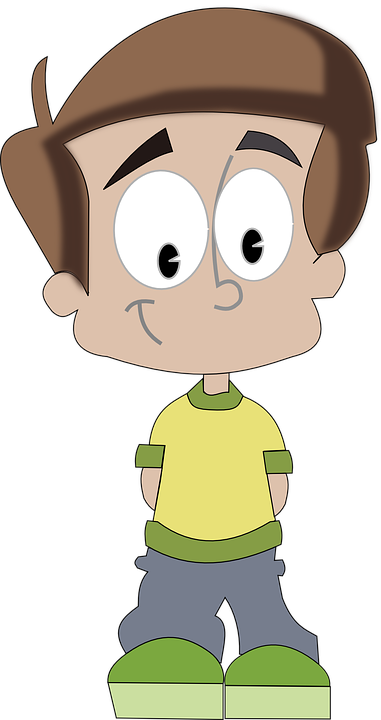 Porovnávame!
Miško
Riško je ......... ako Marika. 
Miško je ........... ako Marika. 
Miško je ............ . 
Marika je .......... ako Riško. 
Marika je ........ ako Miško. 
Riško je ........... .
nižší
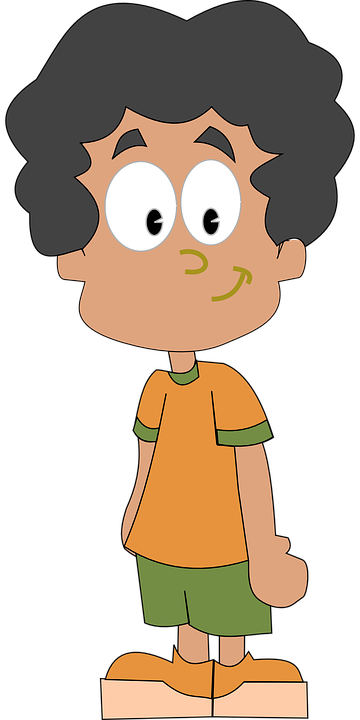 Marika
vyšší
Riško
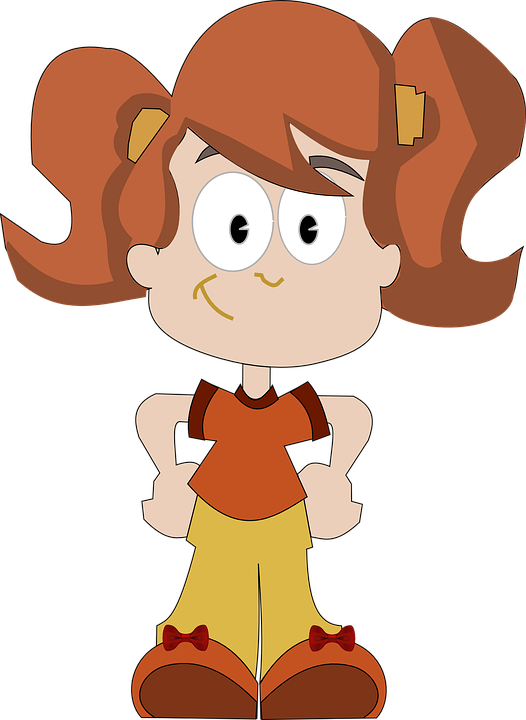 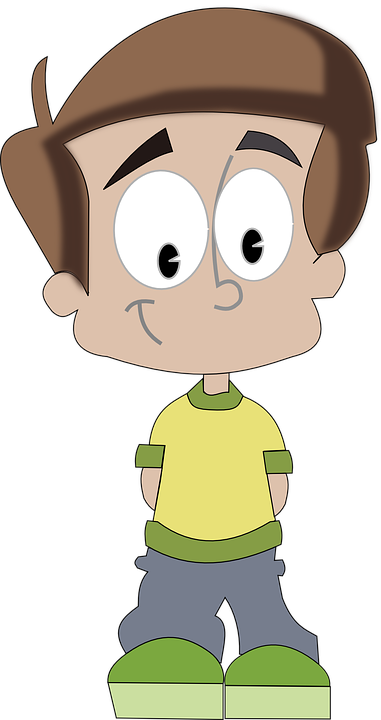 najvyšší
vyššia
nižšia
najnižší
Stupňovanie
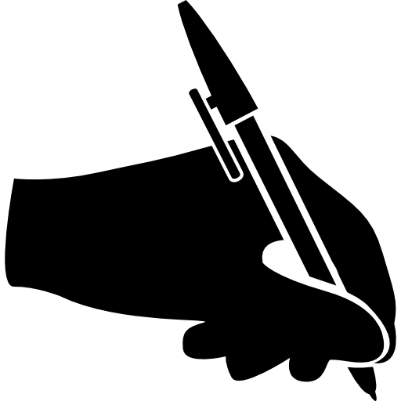 slúži na porovnávanie vlastností
 stupňovaním vyjadrujeme vyšší (nižší) stupeň vlastnosti
 stupňujeme len AKOSTNÉ prídavné mená
 stupňujeme v troch stupňoch
 poznáme pravidelné a nepravidelné stupňovanie
 pri stupňovaní platí pravidlo o rytmickom krátení
Prídavné mená, ktoré pomenúvajú FARBY NESTUPŇUJEME!!!!
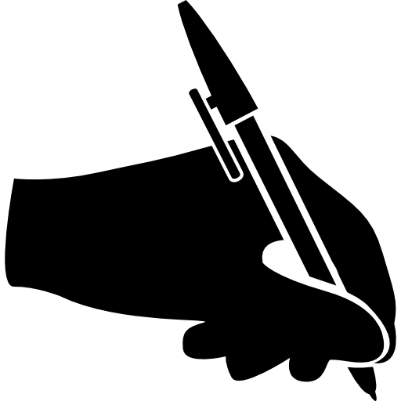 Stupňovanie prídavných mien
stupeň (pozitív): základný tvar, napr. smutný, múdry, mäkký, tvrdý. 
stupeň (komparatív): tvoríme ho príponou –ší / -ejší, 
     napr. smutn-ejší, mäk-ší, múdr-ejší. 
3. stupeň (superlatív): tvoríme ho predponou naj- k druhému stupňu prídavného mena: naj-smutnejší, naj-mäkší, naj-múdrejší.
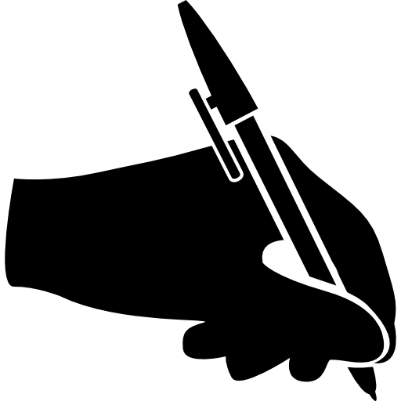 Všimni si
Stupňovanie môže byť pravidelné a nepravidelné.
Pri pravidelnom stupňovaní sa tvaroslovný základ nemení: dlhý – dlhší – najdlhší

Pri nepravidelnom stupňovaní sa tvaroslovný základ mení:
pekný – krajší – najkrajší
dobrý – lepší – najlepší 
zlý – horší – najhorší 
veľký – väčší – najväčší 
malý – menší – najmenší
Poznámky do zošita:

Stupňovanie prídavných mien

  slúži na porovnávanie vlastností
  stupňujeme len AKOSTNÉ prídavné mená
  stupňujeme v troch stupňoch (hladký – hladší – najhladší, veselý – veselší – najveselší, nový – novší – najnovší)